Словари и мемы.Веселая проверка знаний
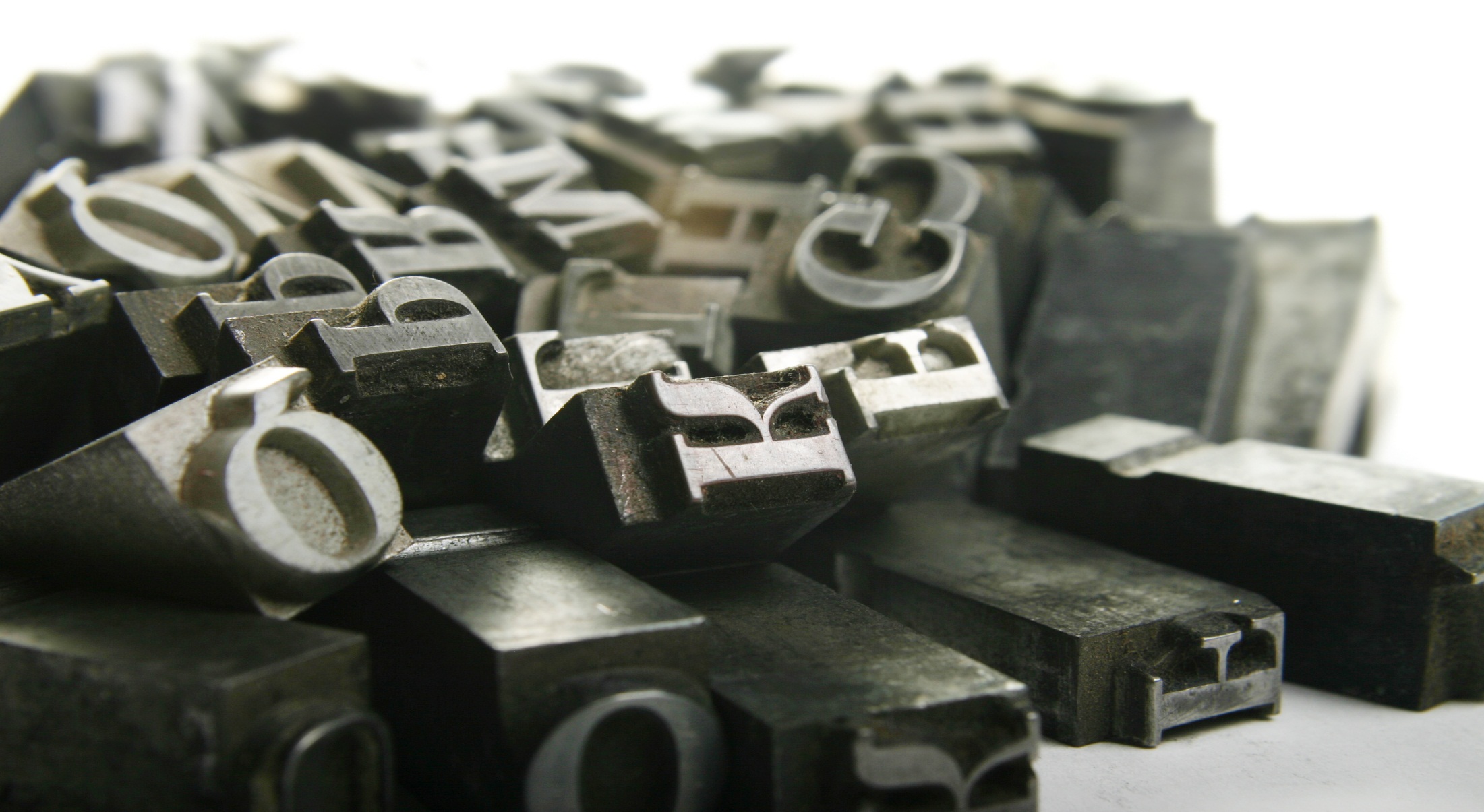 «…Поговорки…»
Темы 
вопросов:
«…Правописание…»
«…Толкование…»
«…Загадки…»
«…Лингвистические задачки…»
ИГРОВОЕ ПОЛЕ
1
2
3
4
5
6
7
8
9
10
11
12
13
14
15
16
17
18
19
20
21
22
23
24
25
26
27
28
29
30
31
32
33
34
35
36
37
38
39
40
41
42
43
44
45
46
47
48
49
50
1 .   Поговорки
И смех,..
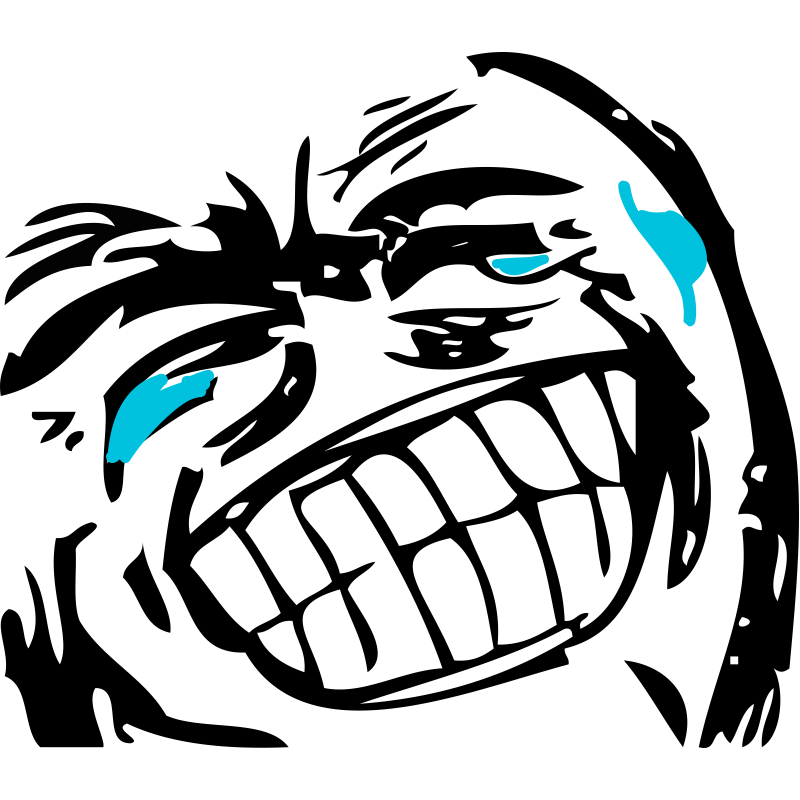 ОТВЕТ:
…и грех.
Как правильно 
пишется изображенное слово?
2.  Правописание
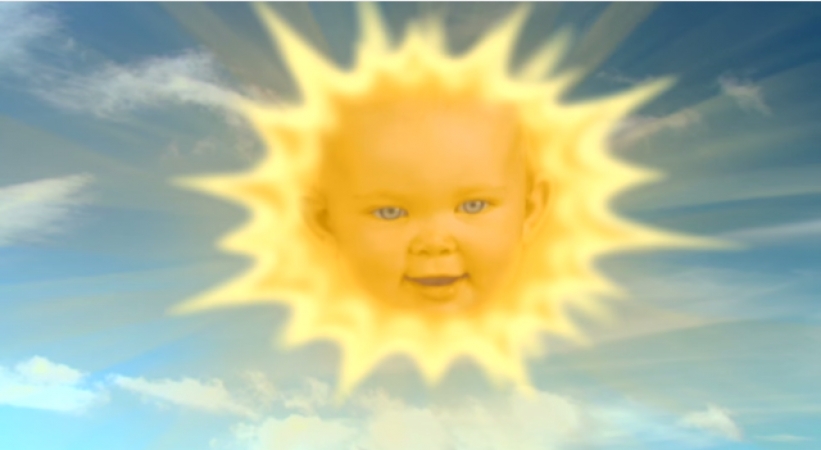 Солнце
ОТВЕТ:
Что значит 
слово «весьма»?
3.  Толкование
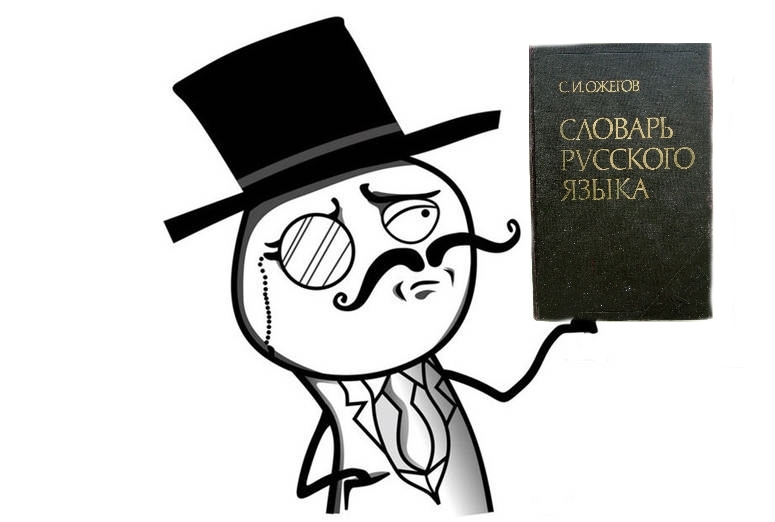 ОТВЕТ:
Очень
По горам, по 
долам ходит шуба да кафтан
4.  Загадки
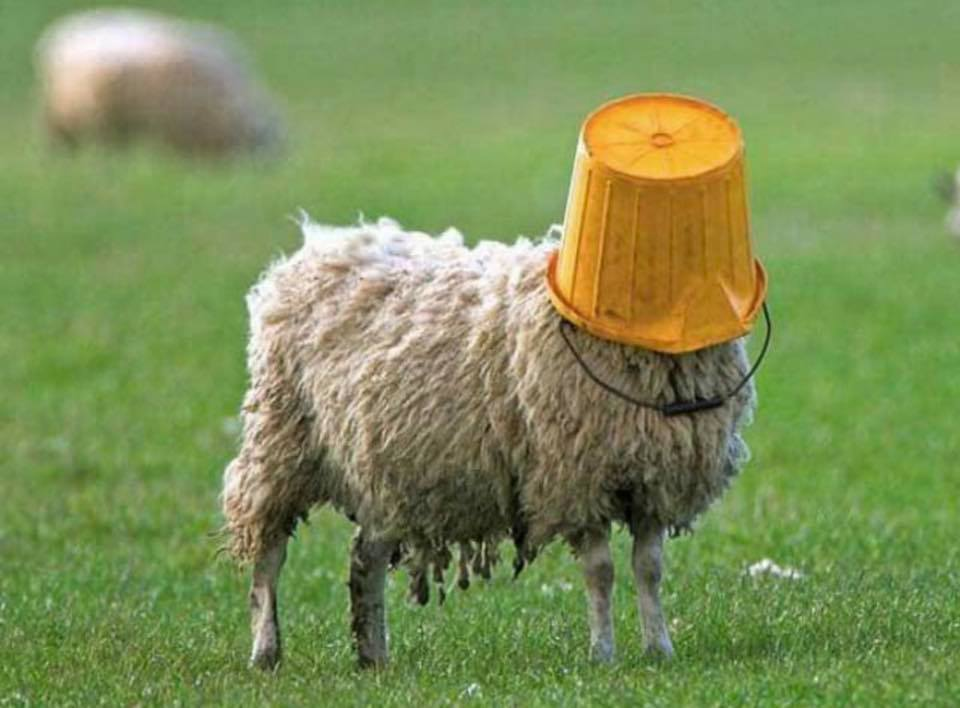 ОТВЕТ:
Баран
5.  Лингвистические задачки
Зашифрована фраза: 
Шыр-пир ю пяпюжгы зэлэмъгый гёсрыг, фёд гяг, фёд гяг, зэлэмъгый гёсрыг.
Расшифруйте эту фразу.
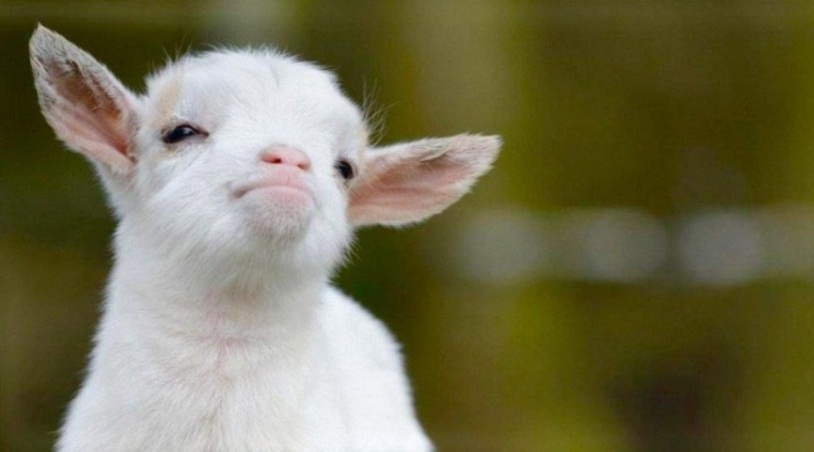 ОТВЕТ:
Жил-был у бабушки серенький козлик.
6.   Правописание
ИнтеллИгенция 
или интеллЕгенция?
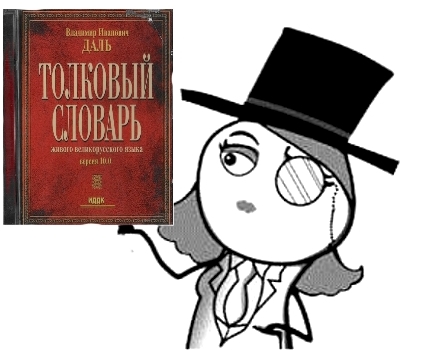 ОТВЕТ:
ИнтеллИгенция
Что значит слово «вопиять»?
7.    Толкование
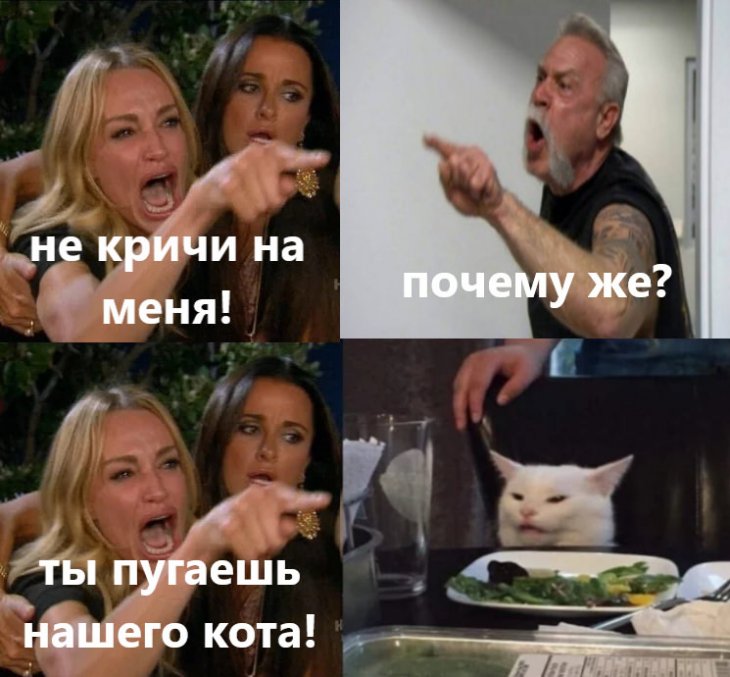 ОТВЕТ:
Громко взывать
8.   Загадки
Черная корова 
весь свет поборола.
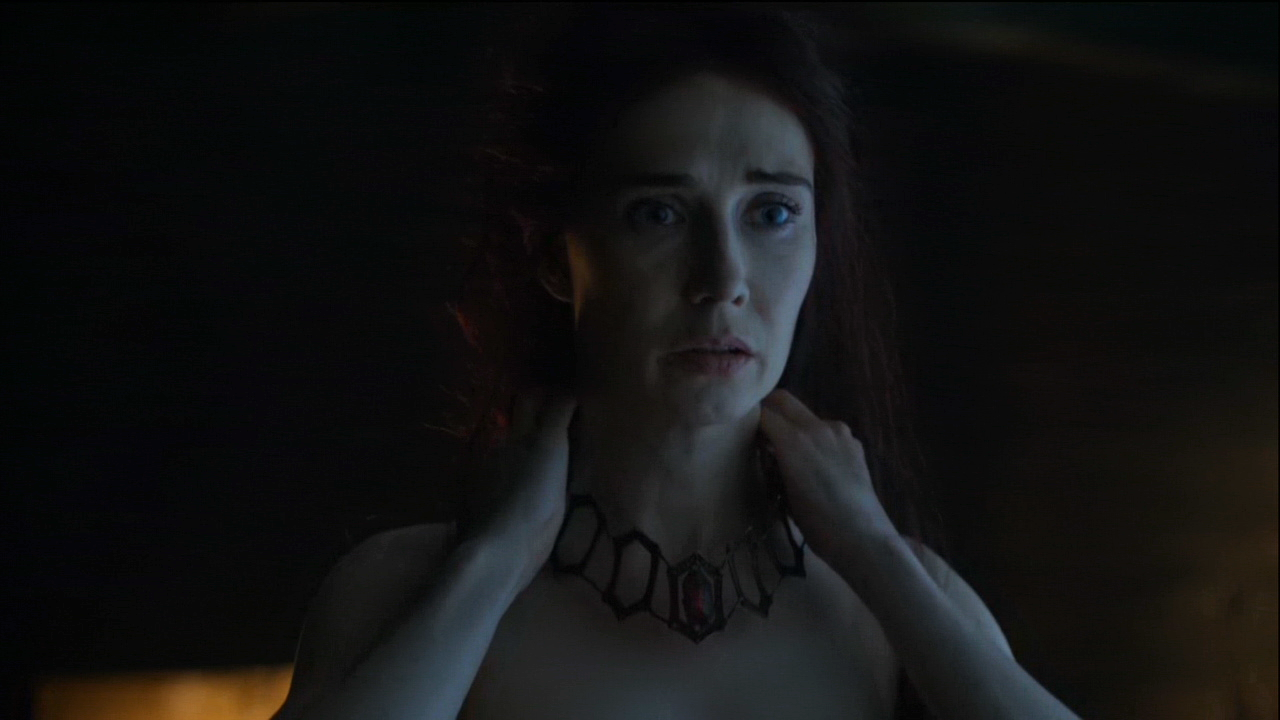 ОТВЕТ:
Ночь
9.   Лингвистические задачки
Найдите два русских 
слова, которые различались бы в написании, но не различались бы в произношении.
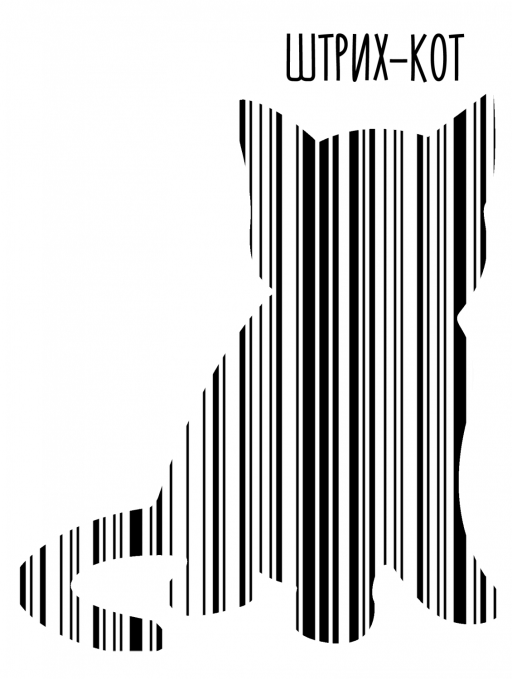 Например, бал—балл, кот—код, порог—порок
ОТВЕТ:
На воре…
10.   Поговорки
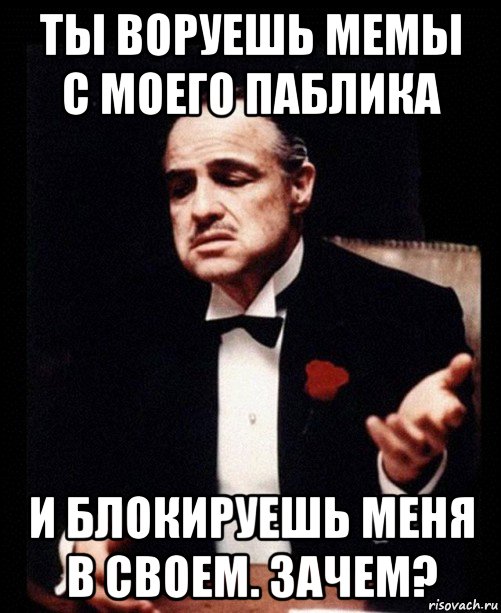 ОТВЕТ:
…шапка горит
11.   Толкование
Что значит 
слово «мутить»?
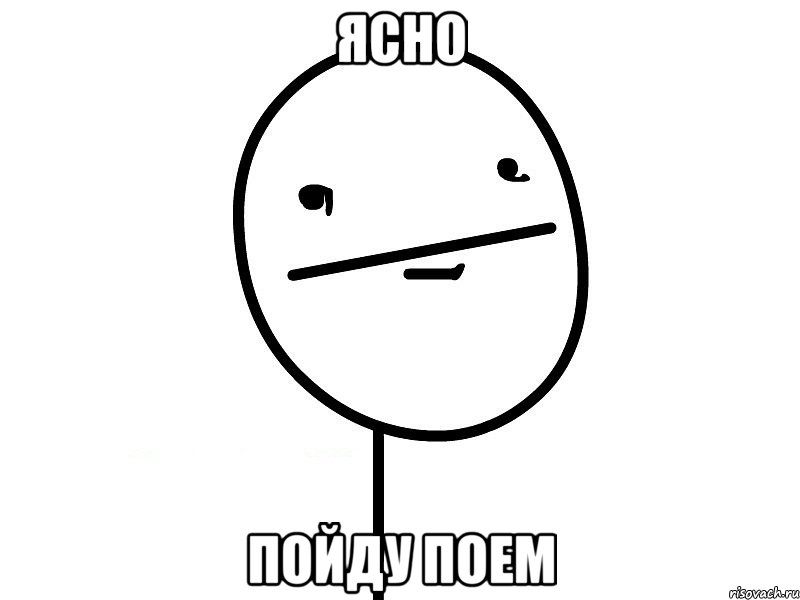 ОТВЕТ:
Делать неясным
12.   Загадки
Бежит свинья из 
Питера, вся истыкана
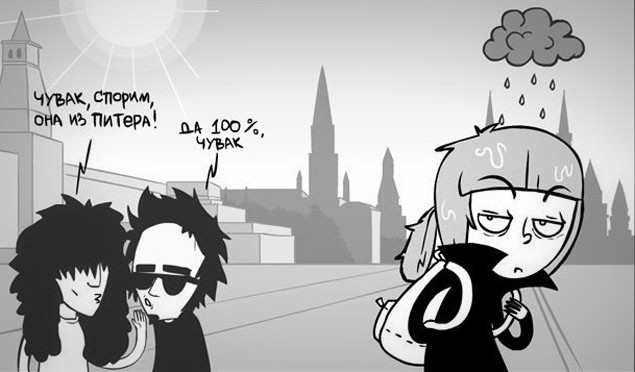 ОТВЕТ:
Наперсток
Найдите два русских 
слова, которые различались бы в произношении, но не различались в написании.
13. Лингвистические задачки
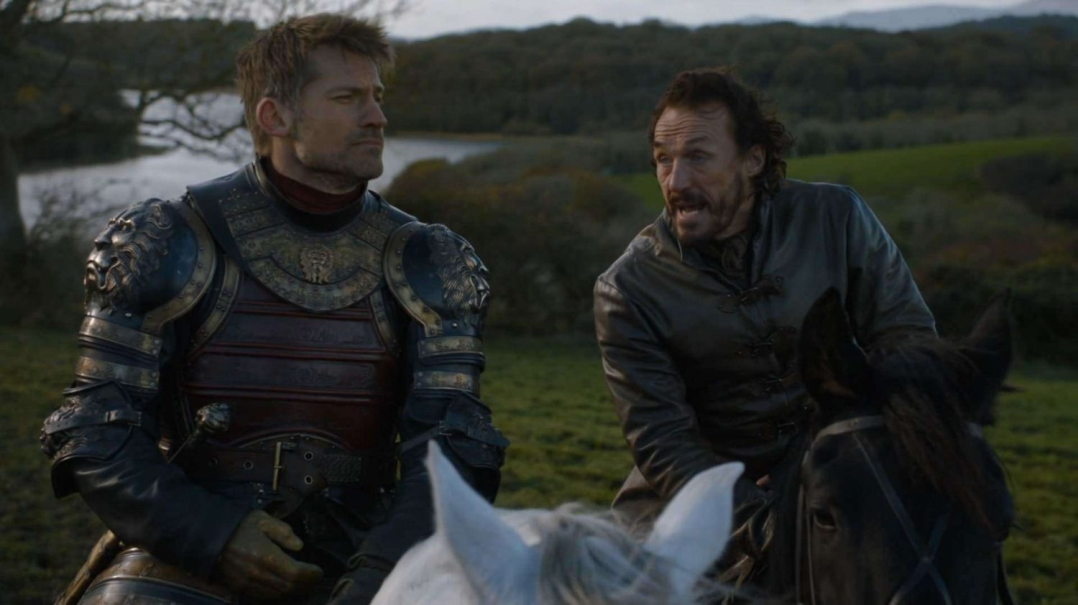 ОТВЕТ:
Например, зАмок – замОк, ирИс – Ирис, атлАс – Атлас
Знает кошка…
14.   Поговорки
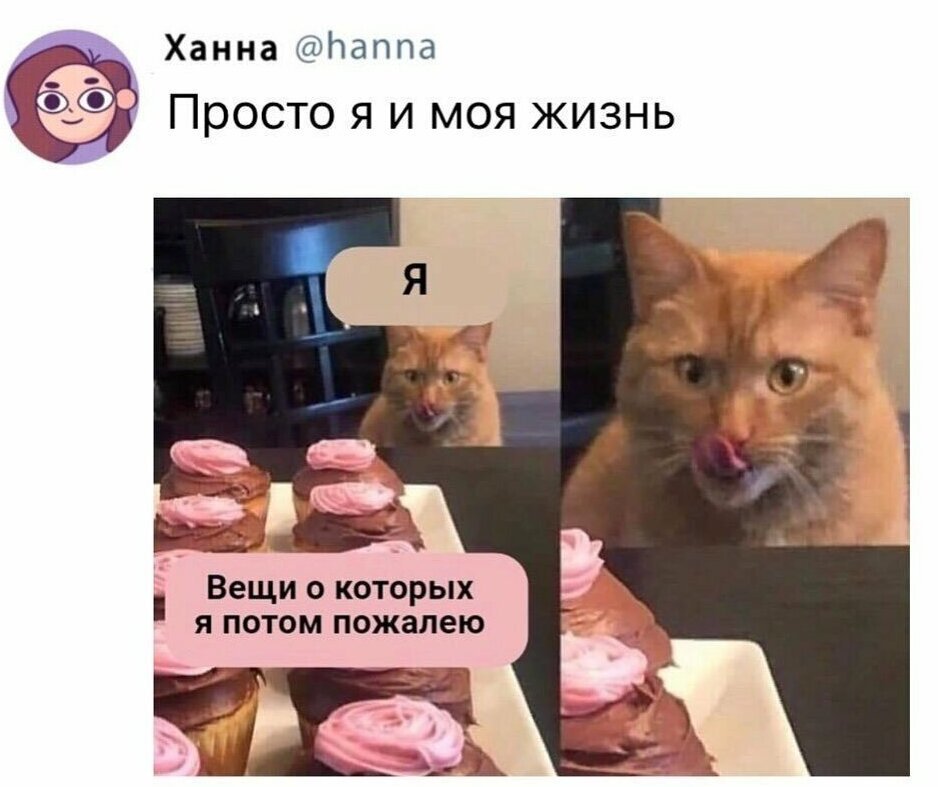 ОТВЕТ:
…чье мясо съела
Стеклянный глаз, 
деревянный палец, оловянный нос, серебрянный зуб. Что лишнее?
15. Правописание
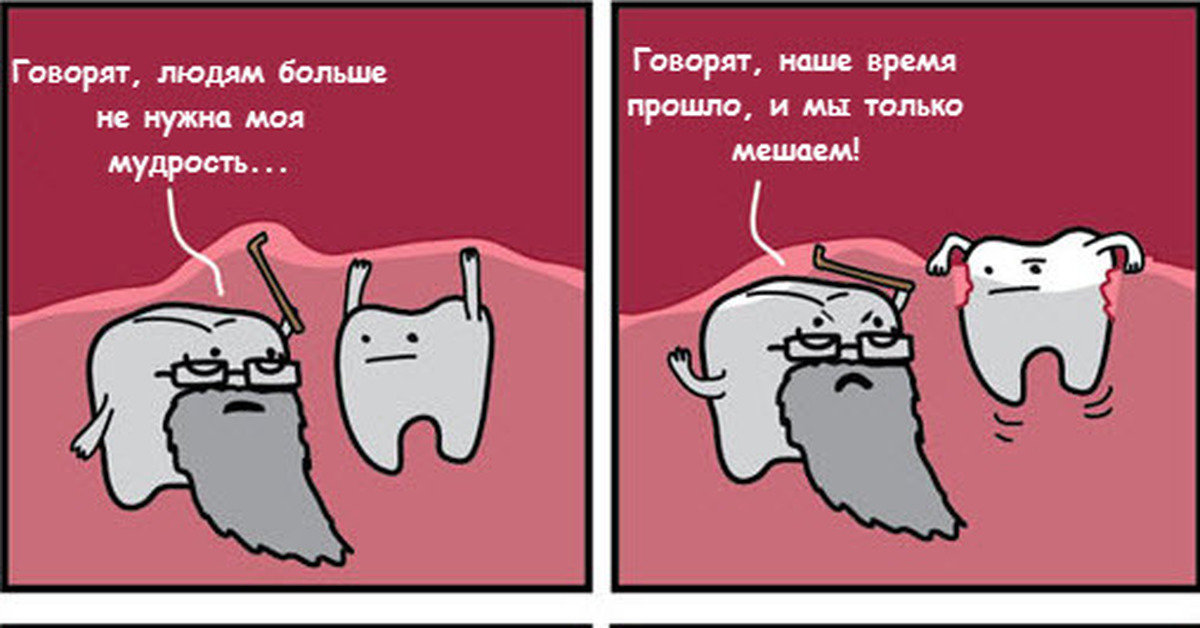 «Серебрянный зуб», там ошибка.
ОТВЕТ:
Два брата рядом 
живут, а встретиться не могут.
16.   Загадки
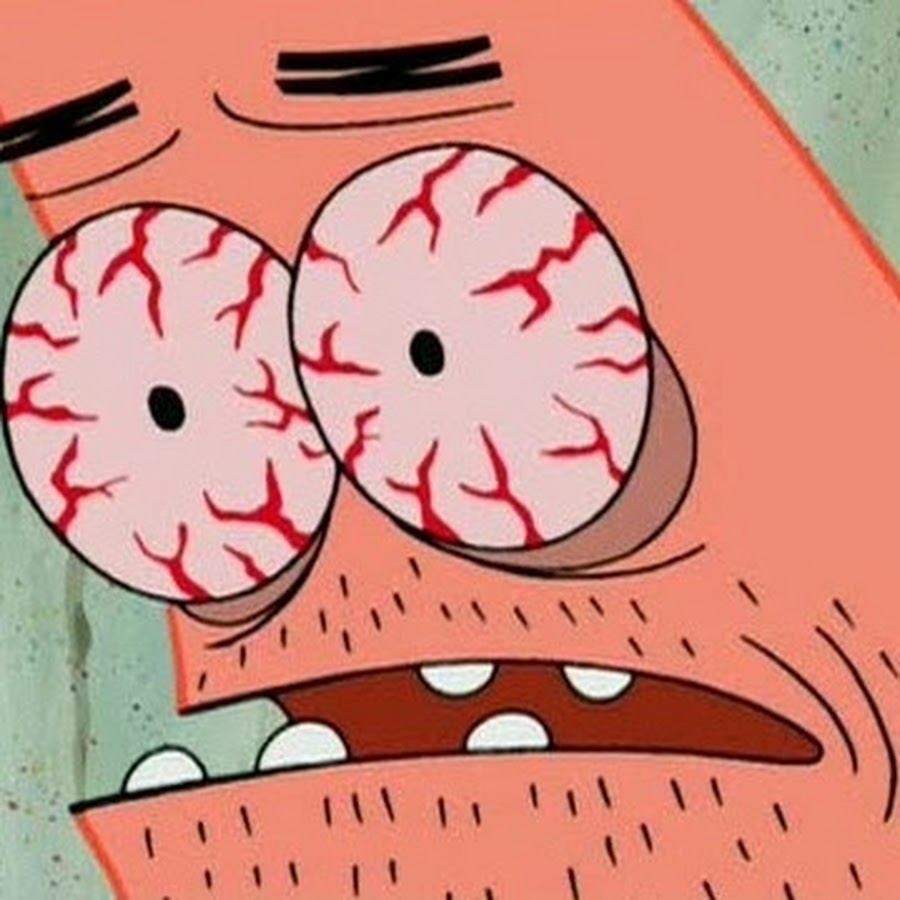 ОТВЕТ:
Глаза
17.   Лингвистические задачки
За это можно взяться, но 
этого нельзя коснуться. До этого можно довести и с этого можно свести, но на это нельзя возвести. Что это?
а) дело; б) лестница; в) перила; г) победа; д) ум
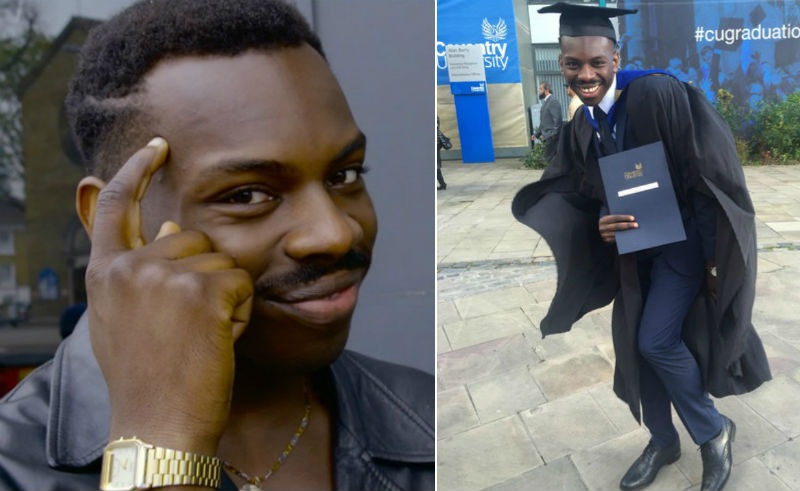 ОТВЕТ:
Ум
Собаки лают – ветер носит,…
18.   Поговорки
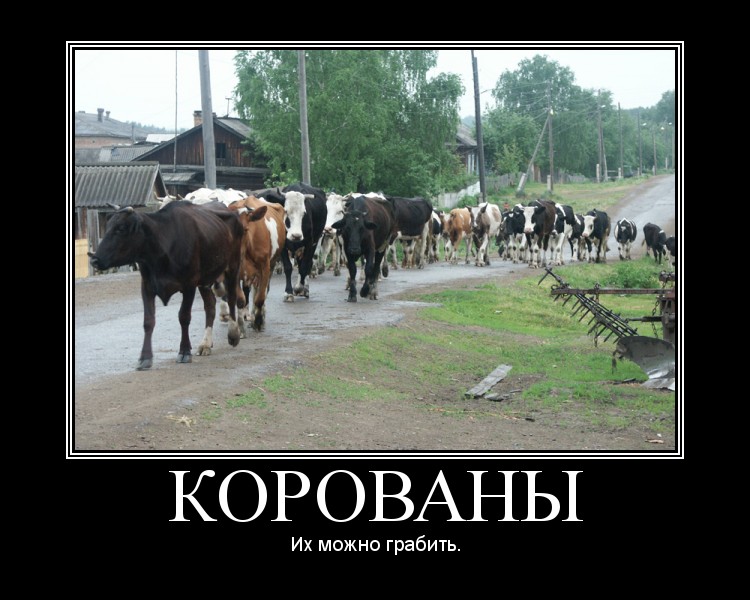 ОТВЕТ:
…а караван идёт
МАнокль или 
мОнокль?
19.   Правописание
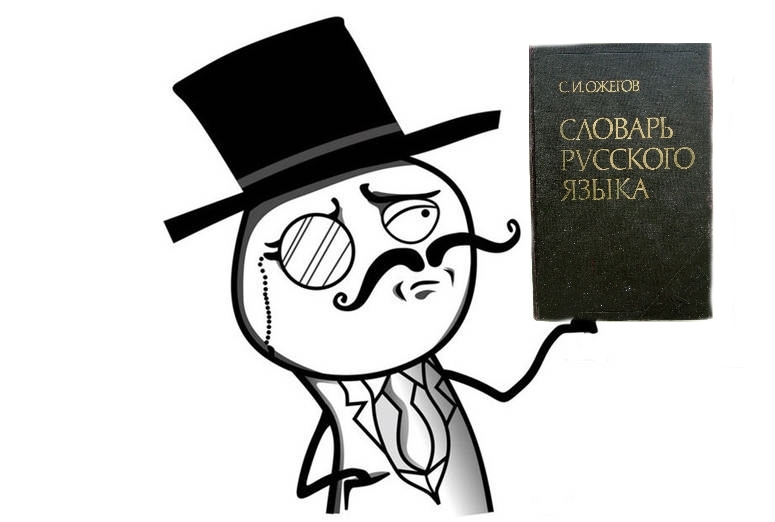 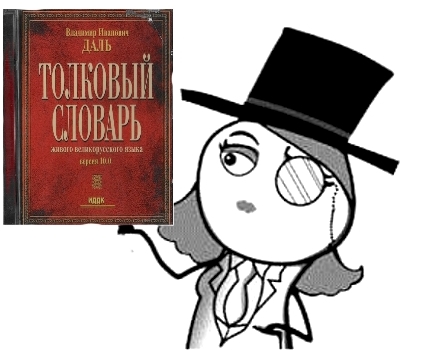 ОТВЕТ:
МОнокль
Что значит 
слово «толмач»?
20.   Толкование
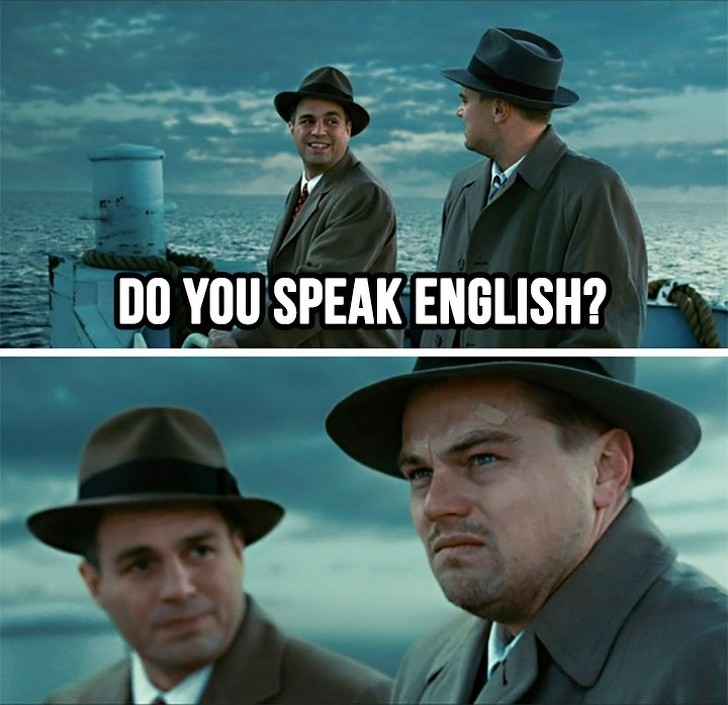 ОТВЕТ:
Переводчик
Даны слова «яр», «я». 
Определите, что получится, если звуки, из которых состоят эти слова, произнести в обратном порядке.
21.    Лингвистические задачки
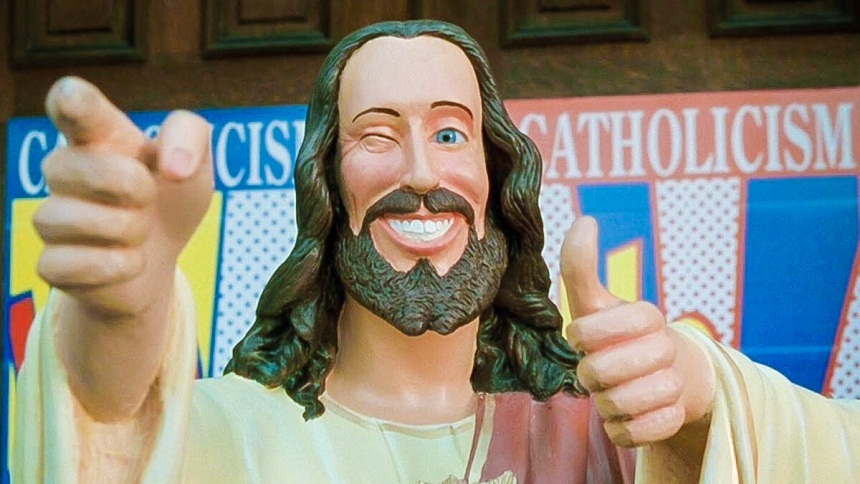 Рай, ай
ОТВЕТ:
На всякого 
мудреца…
22. Поговорки
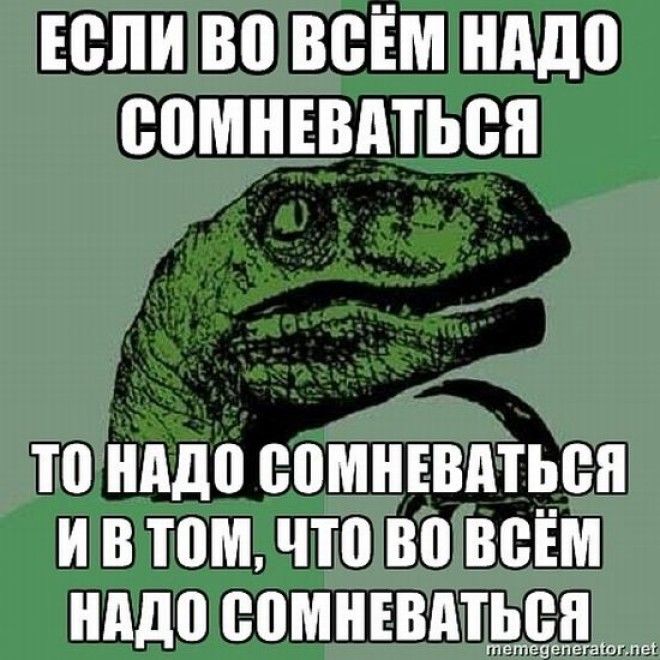 ОТВЕТ:
…довольно простоты
Пожалуста или пожалуЙста?
23.   Правописание
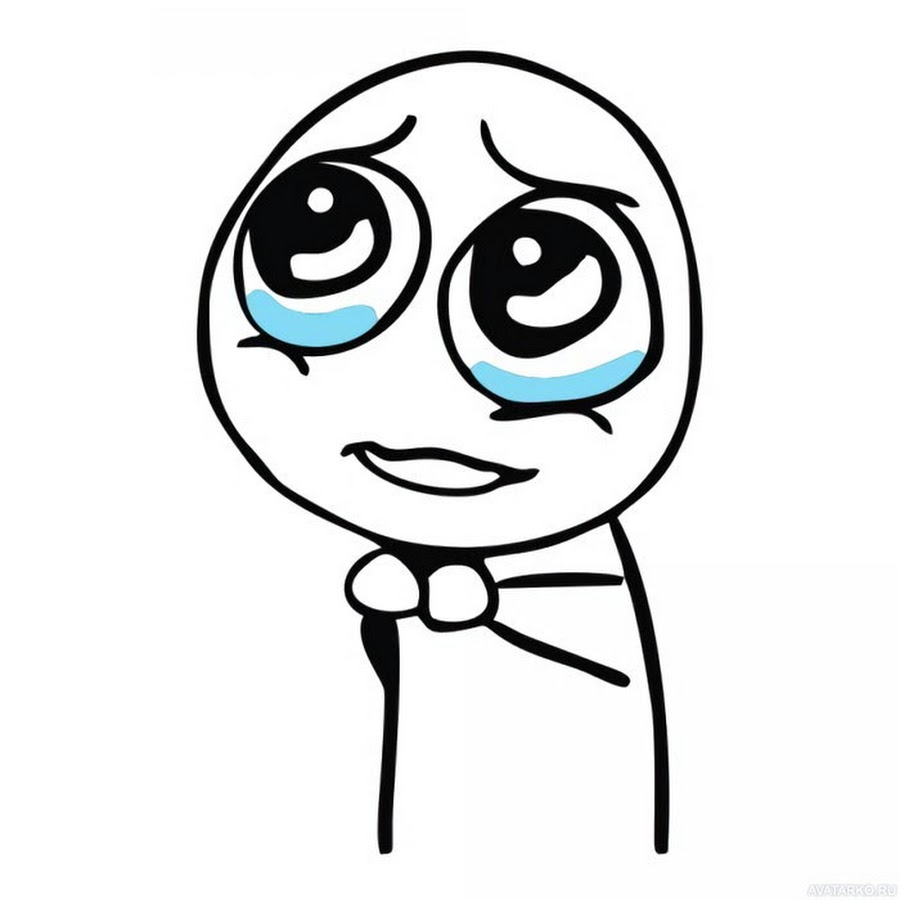 ОТВЕТ:
ПожалуЙста
Что значит слово «зиждиться»?
24.   Толкование
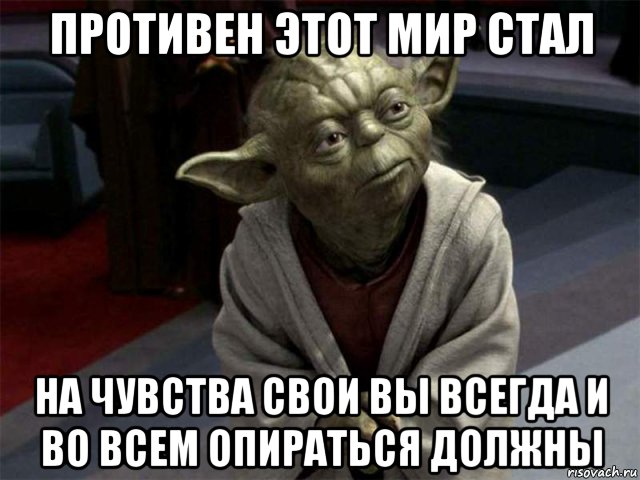 Основываться, опираться
ОТВЕТ:
Шумит, гудит 
целый век, а не человек
25.   Загадки
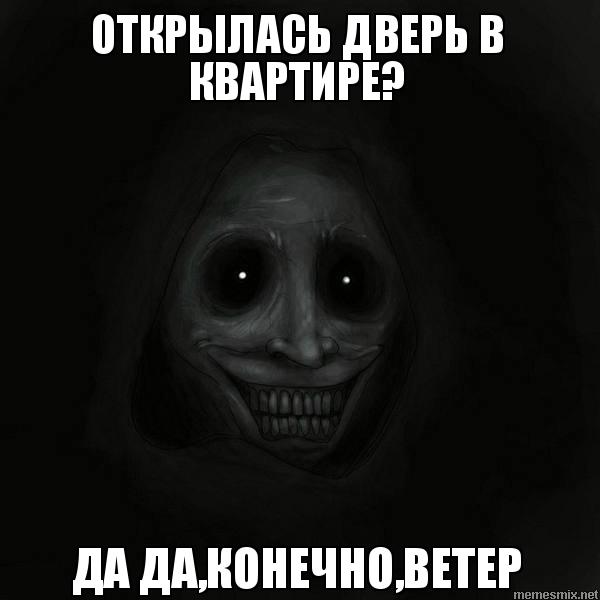 ОТВЕТ:
Ветер
Коня в гости 
зовут не…
26.   Поговорки
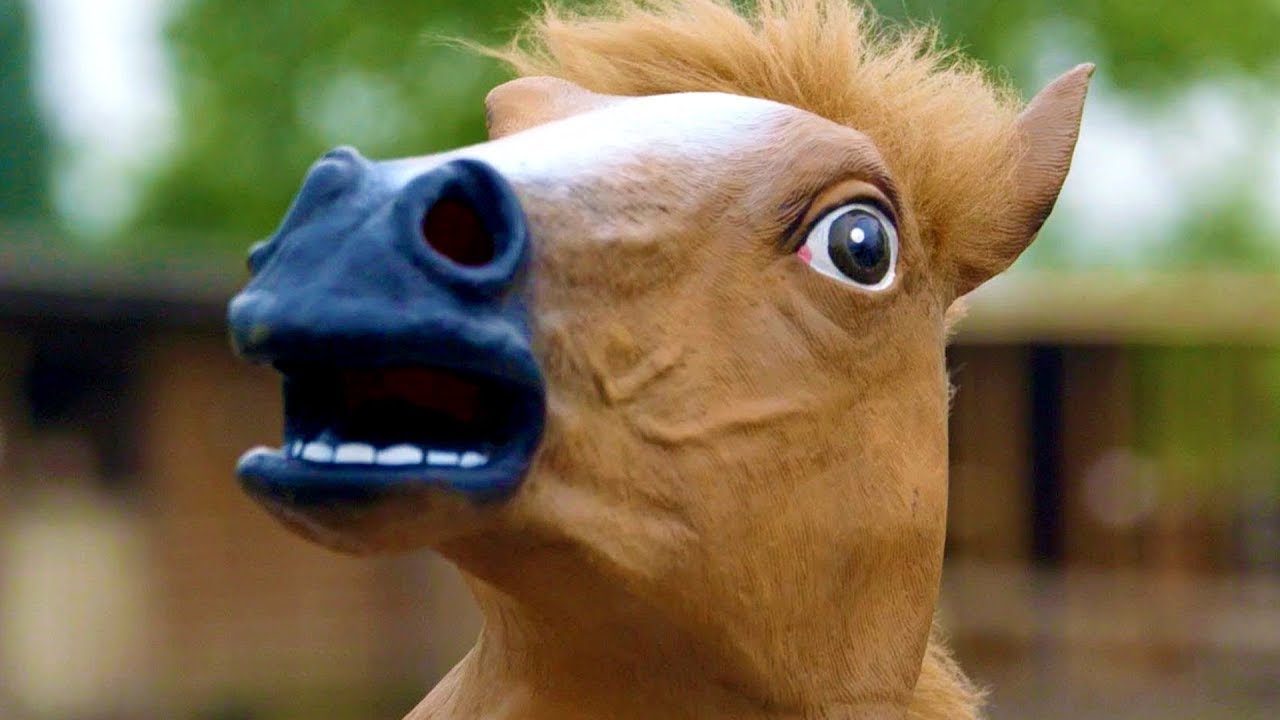 Не меду пить, а воду возить
ОТВЕТ:
АбрАкАдабра, 
АбрОкАдабра или АбрОкОдабра?
27.   Правописание
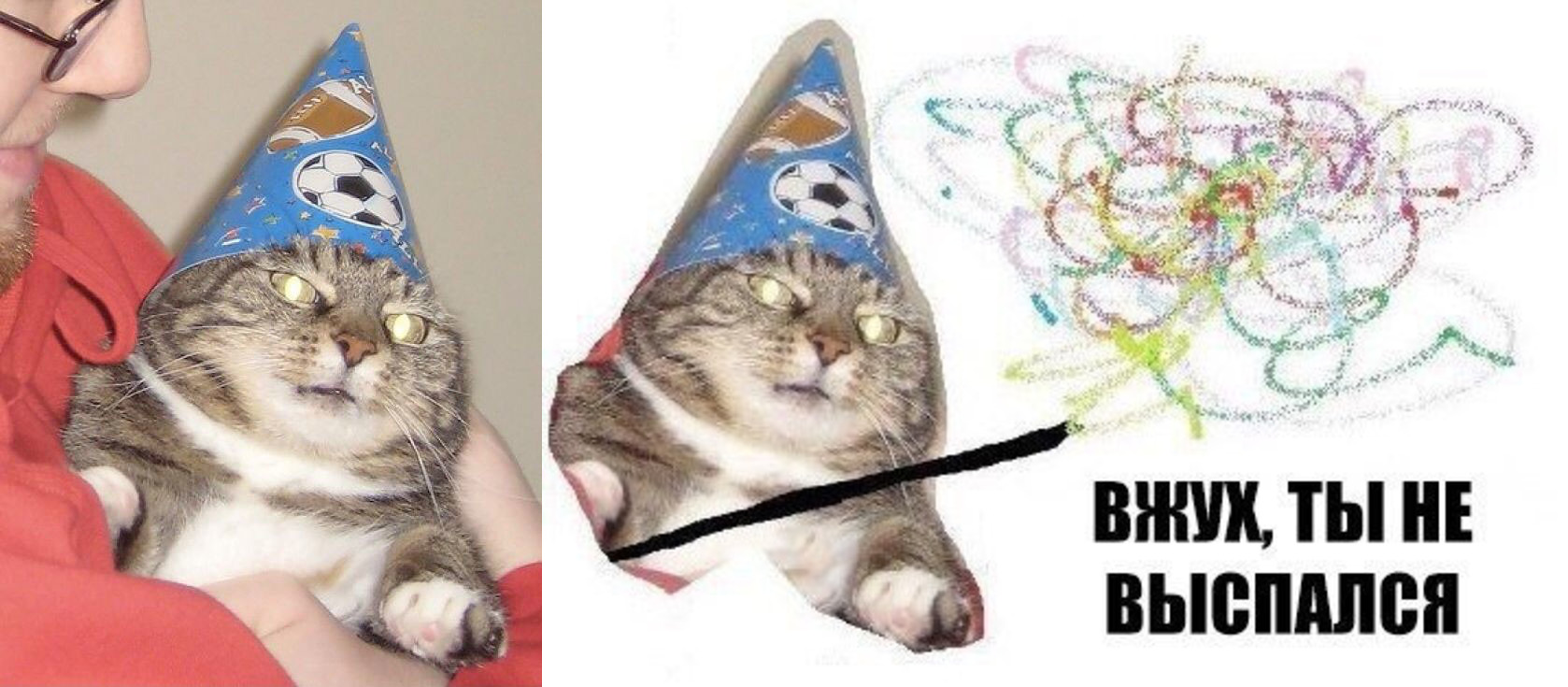 ОТВЕТ:
АбрАкАдабра
Что значит 
слово «книжник»?
28.   Толкование
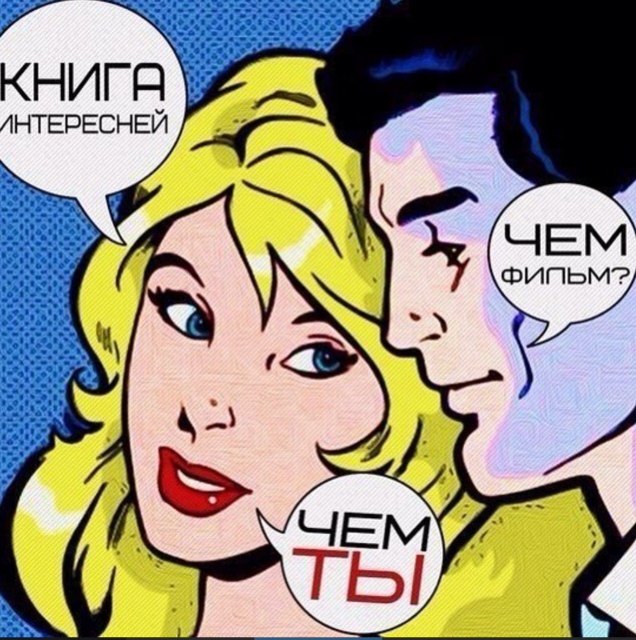 ОТВЕТ:
Любитель и знаток книг
Летом одетый, 
зимой раздетый.
29.   Загадки
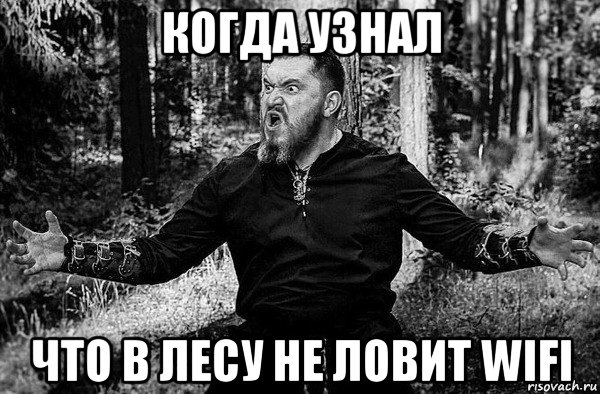 ОТВЕТ:
Лиственный лес
30.   Лингвистические задачки
Каким признаком 
(фонетическим) объединены слова «голубь», «сыроежка», «морковь», «берег»?
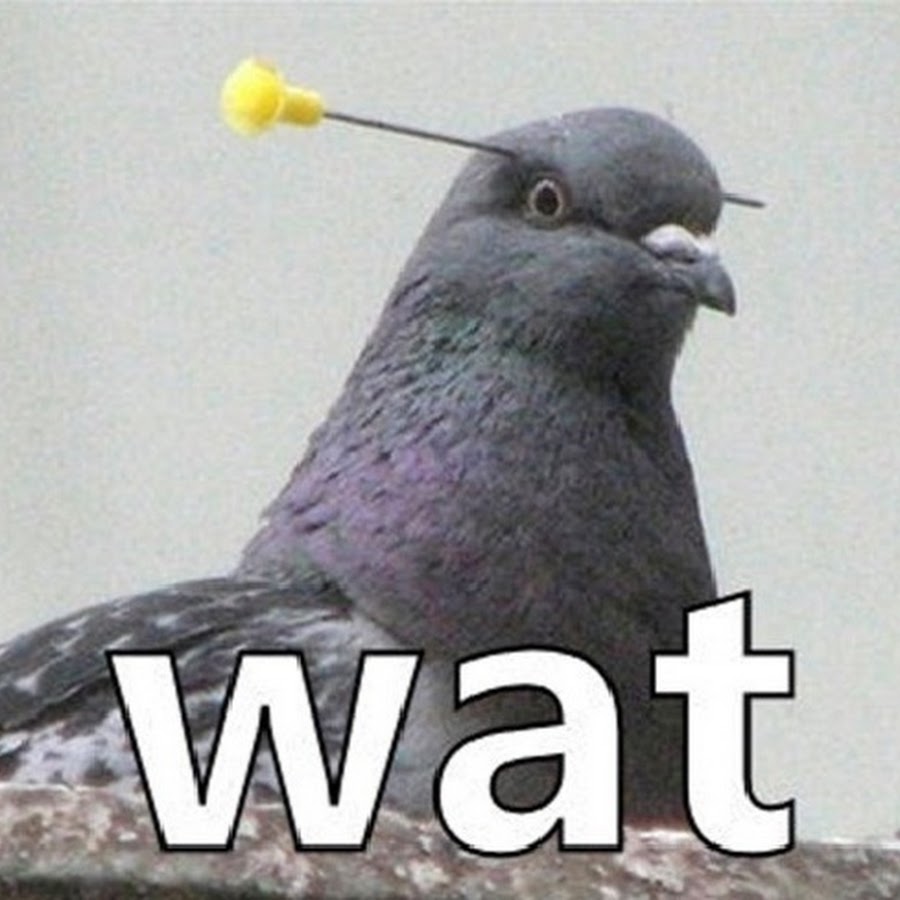 ОТВЕТ:
Оглушение согласных: голубь – на конце слышим "пь", сыроежка – "ш", морковь – "фь", 
берег - "к".
Сколько «и» в крысе, 
которая бегает по углам и делит угол пополам?
31.   Правописание
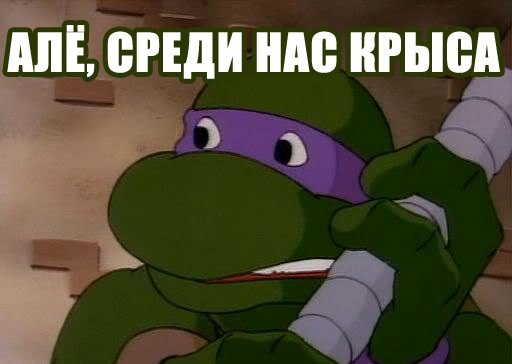 ОТВЕТ:
Две - бИссектрИса
Что значит слово «мямля»?
32.   Толкование
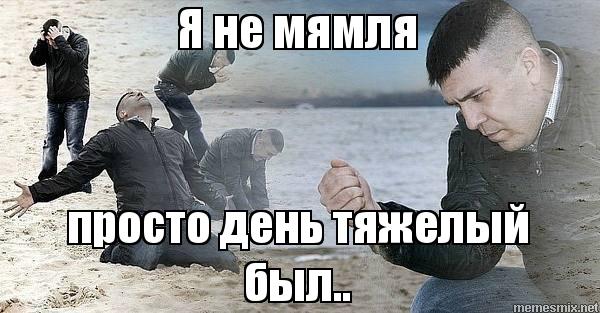 Нерешительный, 
вялый человек
ОТВЕТ:
Кричит без 
языка, поет без горла.
33.   Загадки
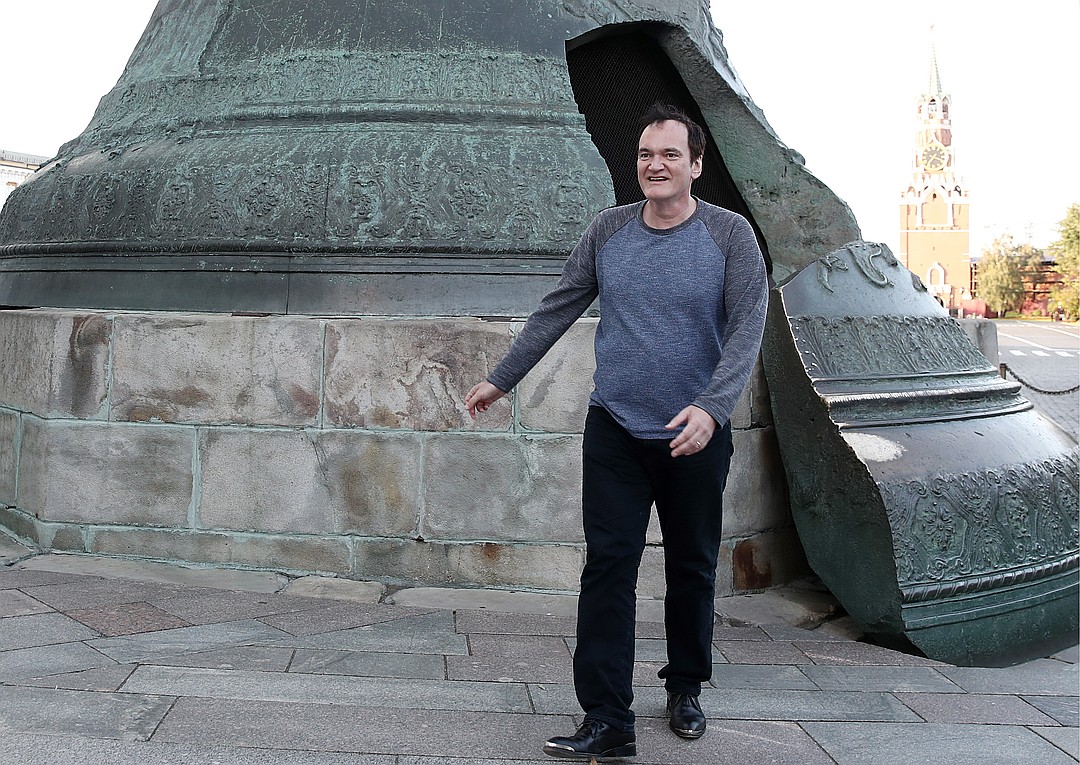 ОТВЕТ:
Колокол
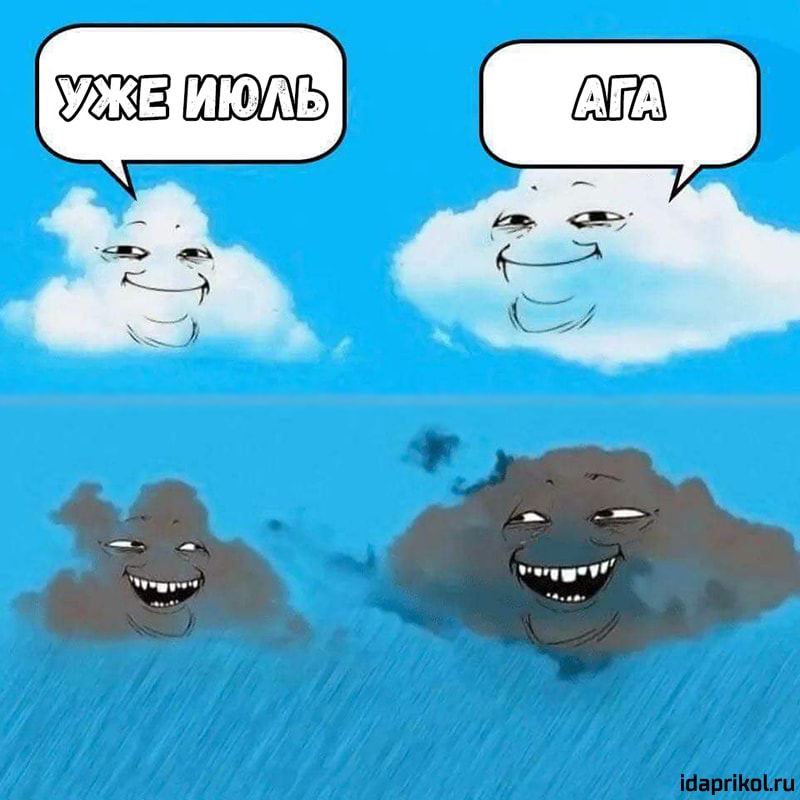 34.  Лингвистические задачки
В старой орфографии 
(до 1918 г.) на месте современного «и» использовались две буквы – «и» и «i», например: пiанист, ближнiй, зданiе, Марiя. Определите, как записывались в старой орфографии слова «лилия» и «июль».
ОТВЕТ:
Лилiя и iюль
Не плюй 
в колодец –
35.  Поговорки
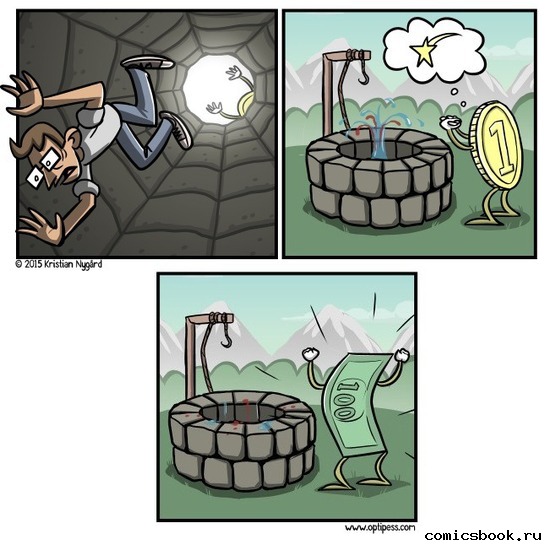 …пригодится воды напиться
ОТВЕТ:
Что значит слово «напрочь»?
36.   Толкование
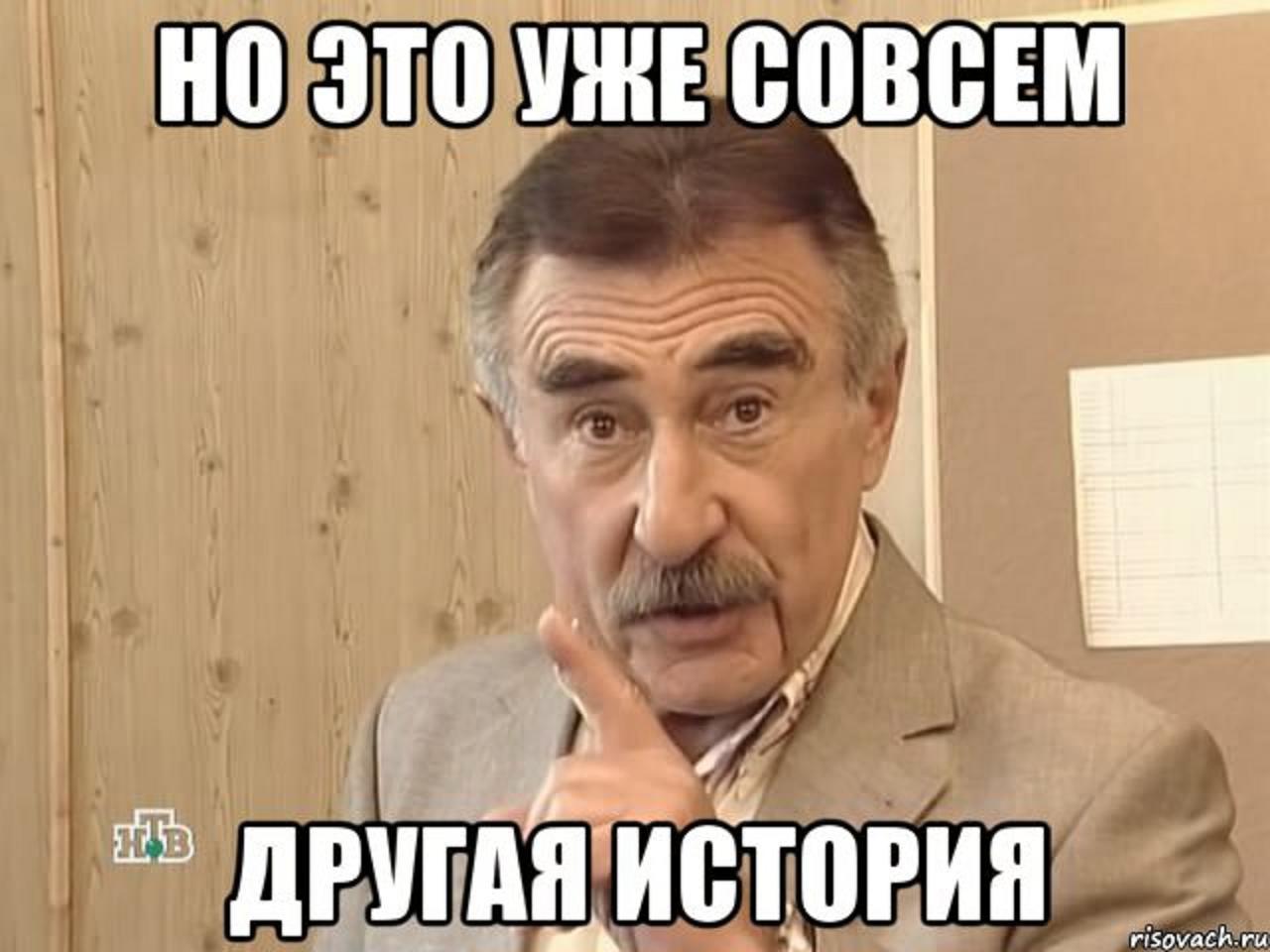 ОТВЕТ:
Совсем, окончательно
Весной веселит, 
летом холодит, осенью питает, зимой согревает. Что это?
37.   Загадки
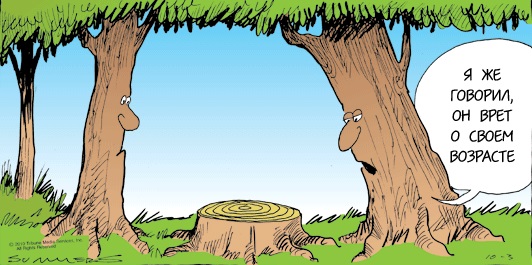 ОТВЕТ:
Дерево
38.    Лингвистические задачки
Это можно 
прочистить, но нельзя очистить. Это можно вправить, но нельзя исправить. Это можно пудрить, но нельзя румянить. Что это?
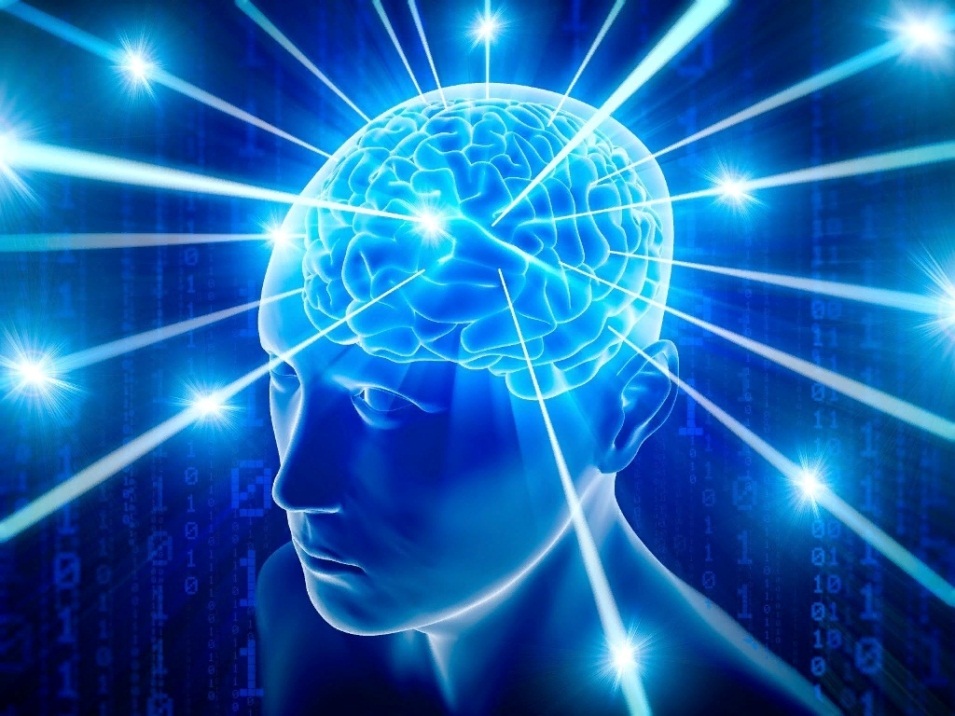 ОТВЕТ:
Мозги
Глаза 
страшатся,..
39.   Поговорки
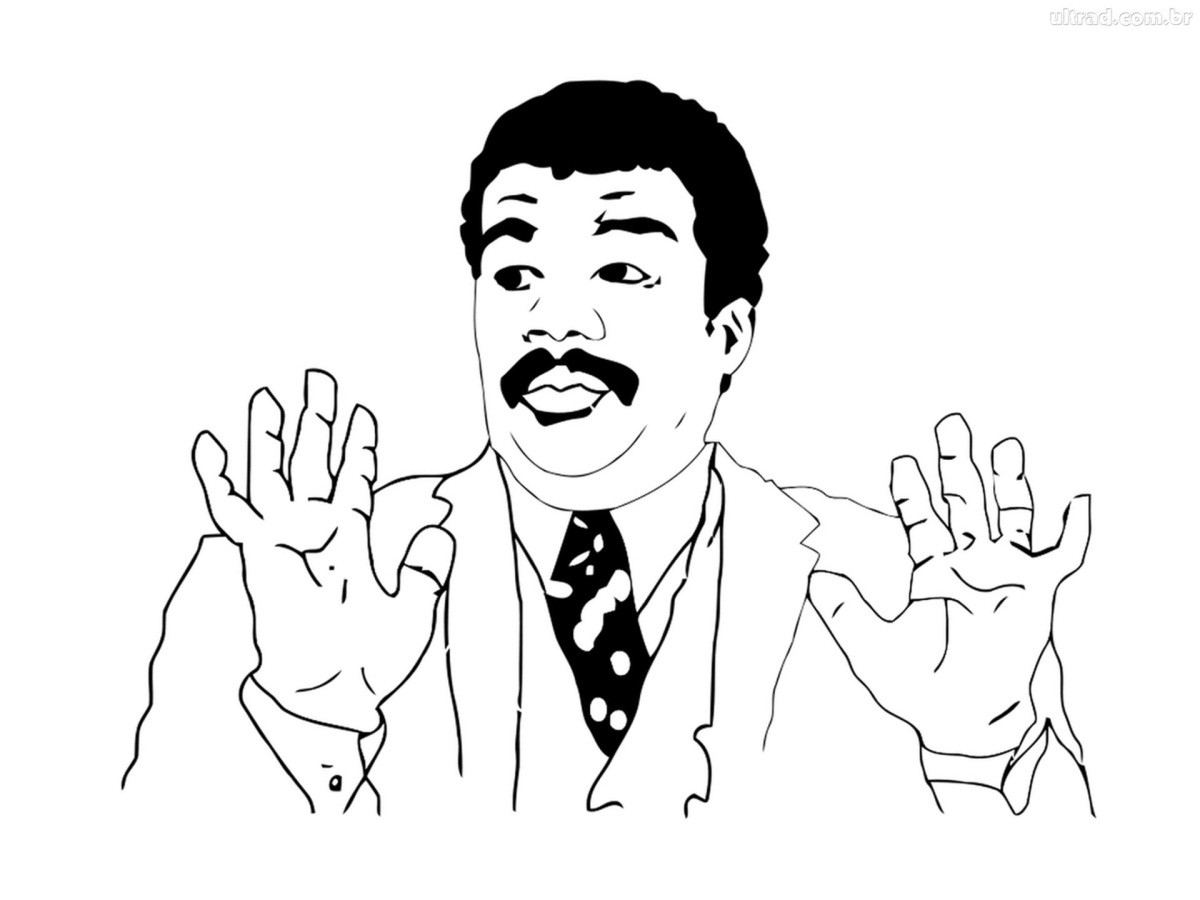 ОТВЕТ:
…а руки делают
ПриДти, приЙти 
или приТТи?
40.   Правописание
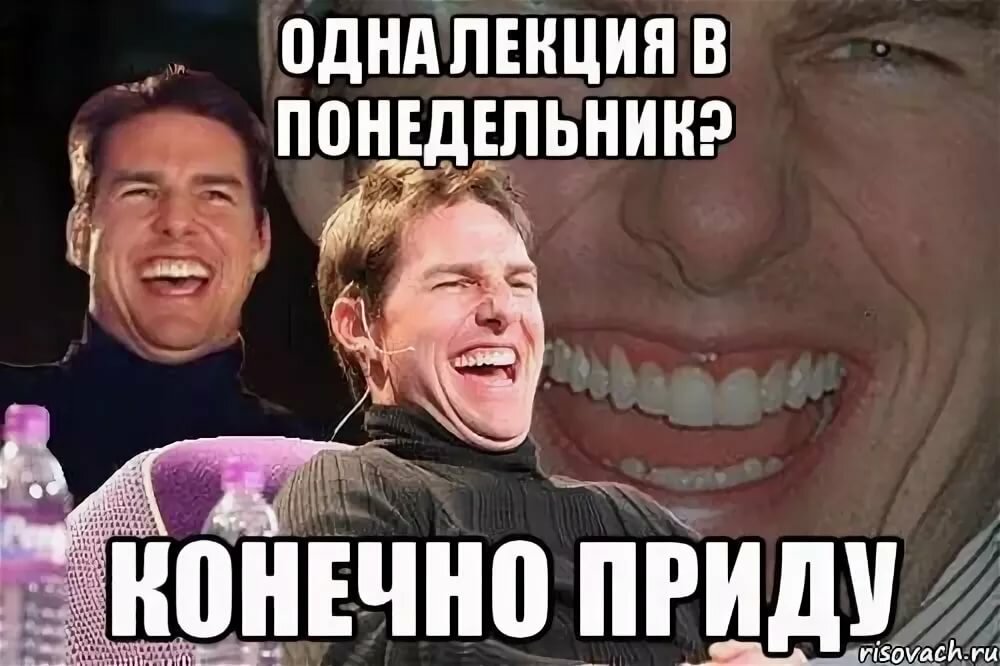 ОТВЕТ:
ПриЙти
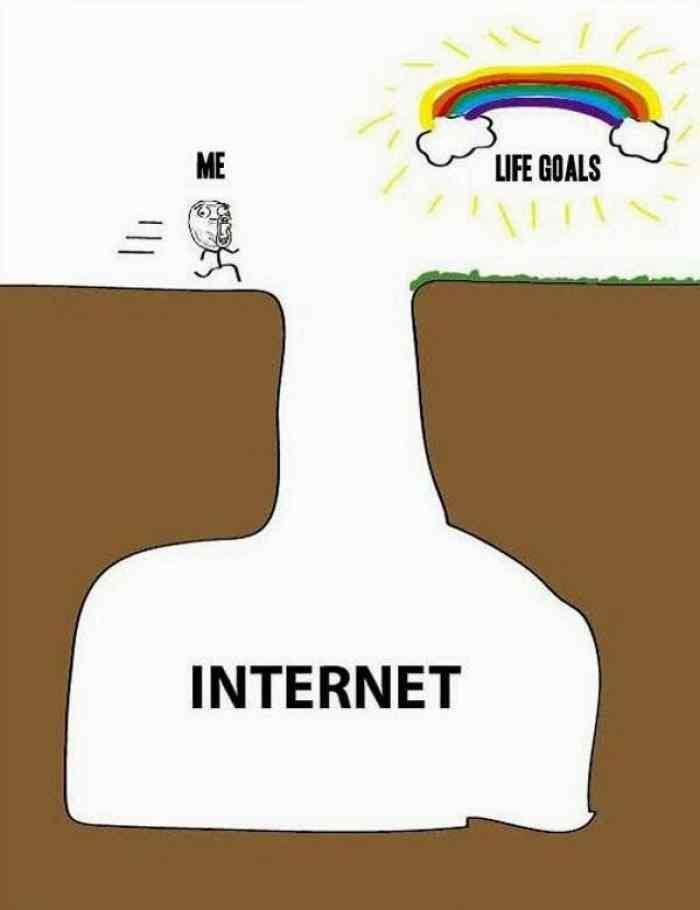 Чем больше отдаю, 
тем больше вырастаю, величину свою отдачей измеряю.
41.   Загадки
ОТВЕТ:
Яма
42.   Лингвистические задачки
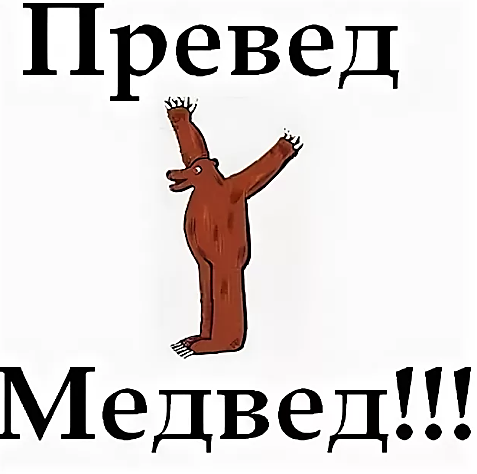 Однажды 
Екатерина II умудрилась сделать в слове из трех букв аж четыре ошибки. Что это были за ошибки если: 
Слово имеет значения «дополнительно», «снова», «пока что». 
Вариант написания слова с ошибками прижился в так называемом олбанском языке в фразе-обращению к «аффатру».
ОТВЕТ:
ЕЩЁ – ИСЧО
У хорошего 
хозяина…
43.   Поговорки
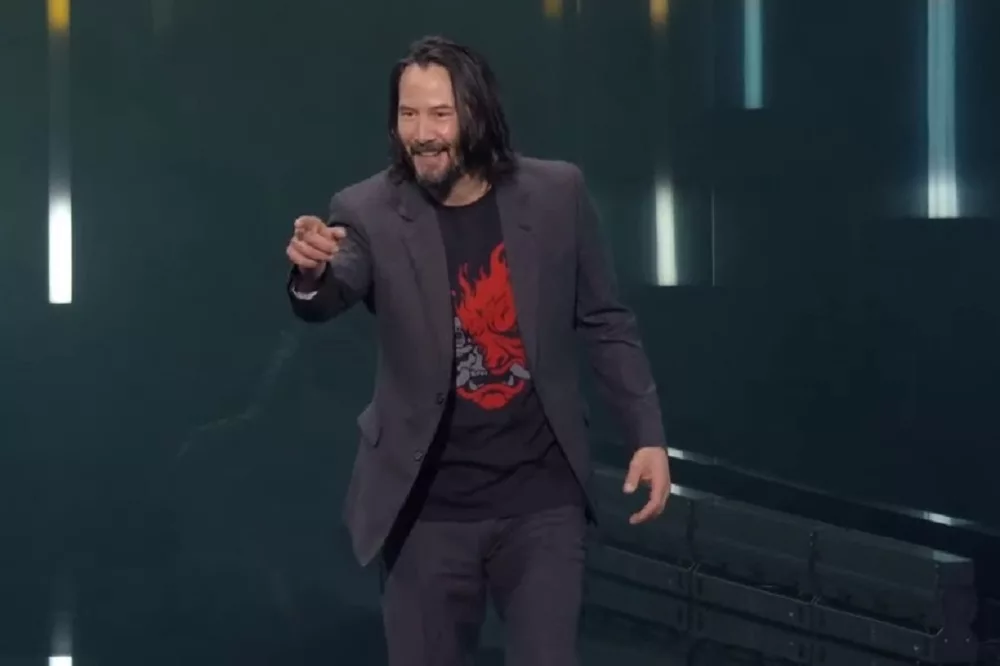 ОТВЕТ:
…и работники хорошие
44.   Правописание
ВыхухАль 
или выхухОль?
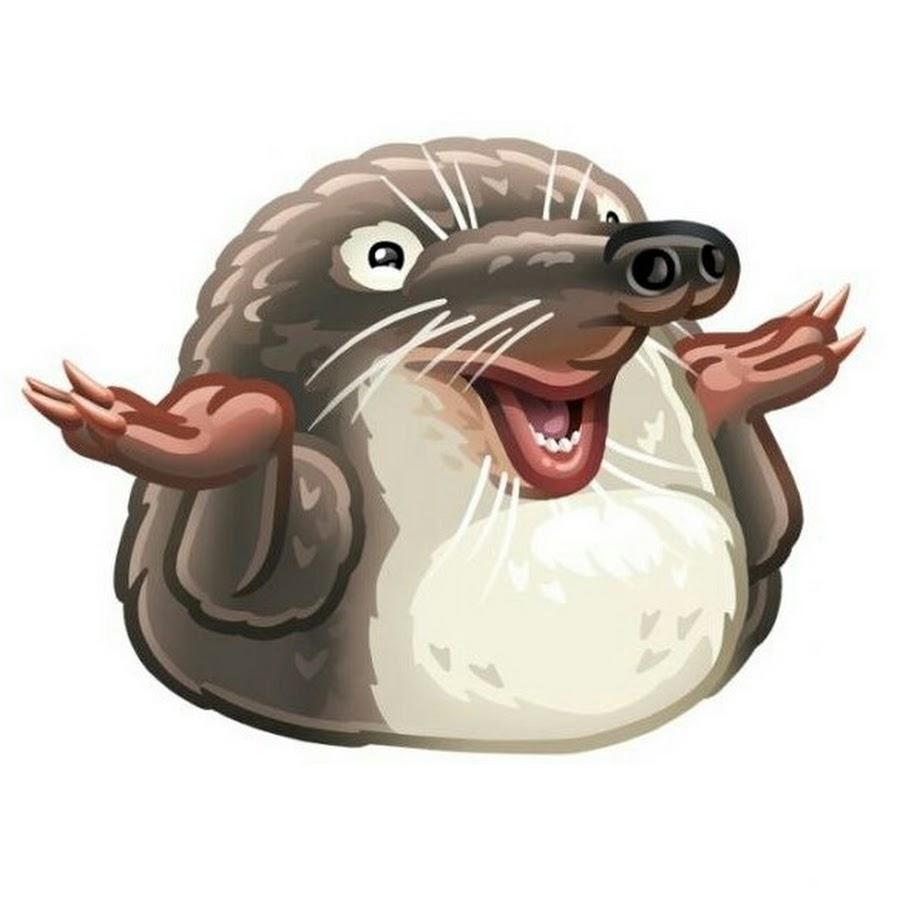 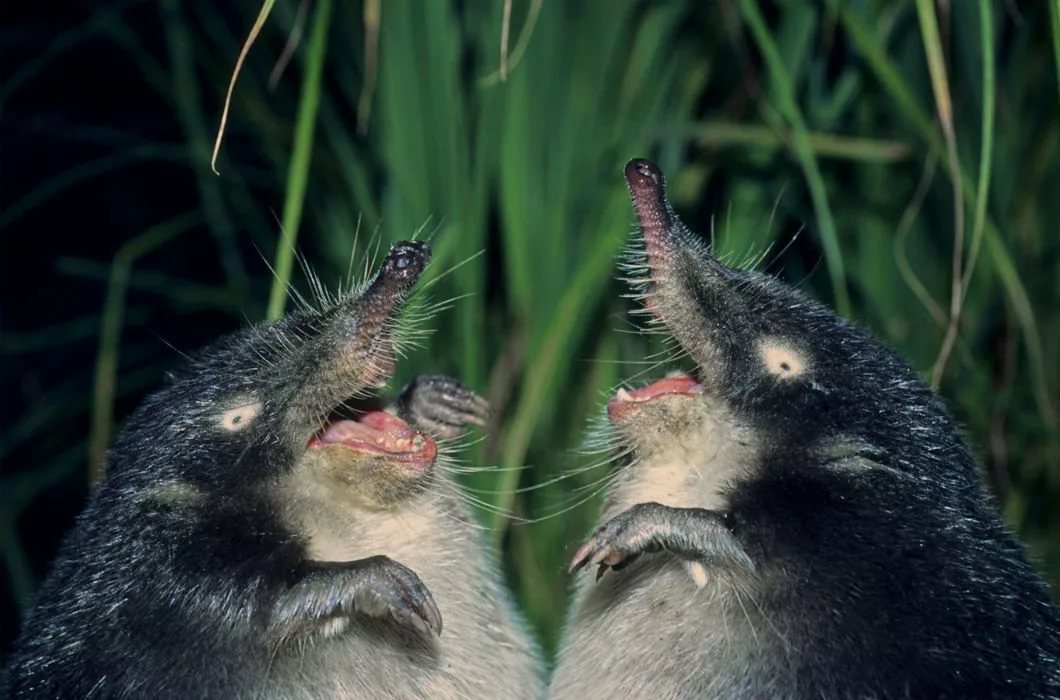 ОТВЕТ:
ВыхухОль
Что значит 
слово «канитель»?
45.   Толкование
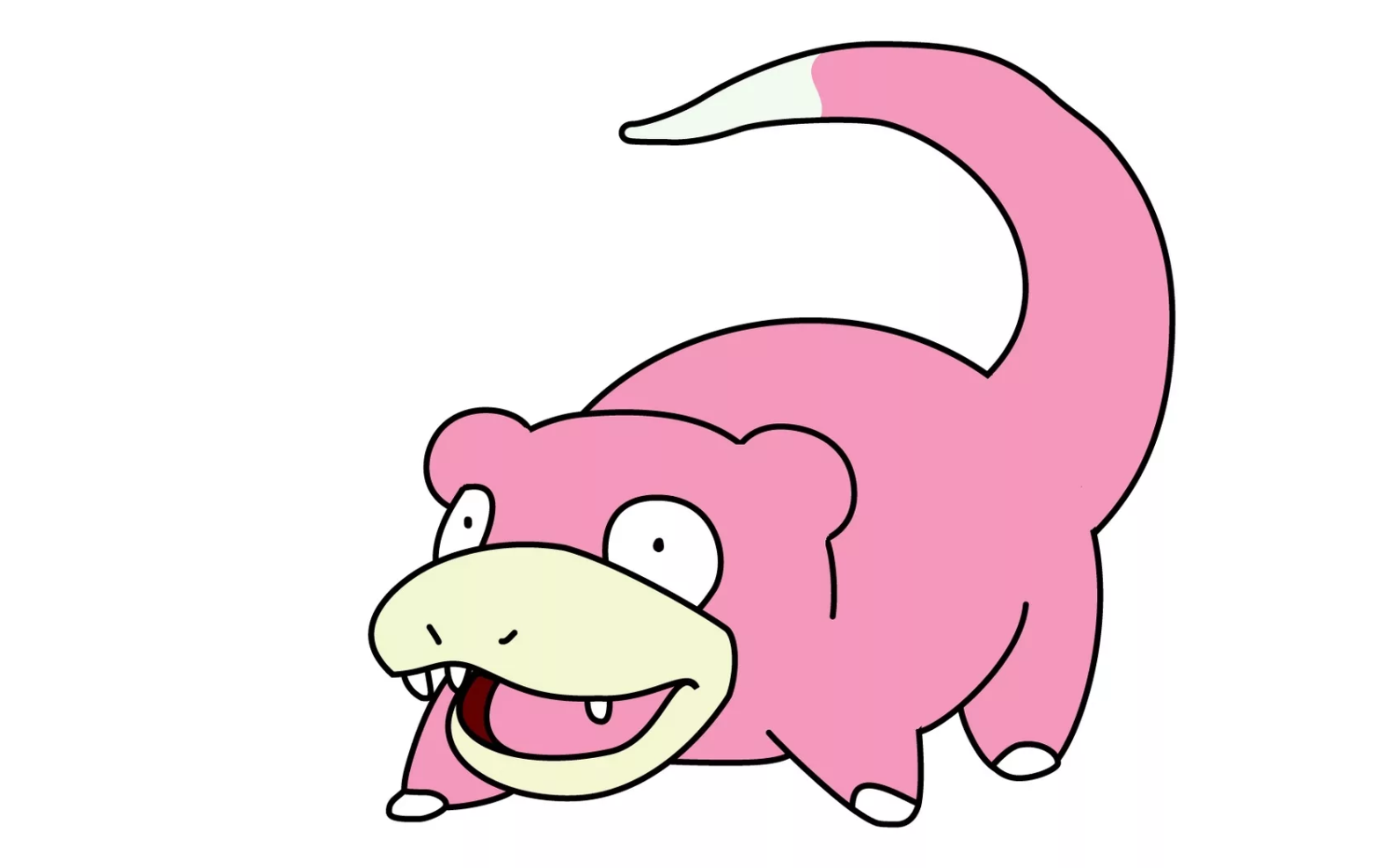 ОТВЕТ:
Тонкая металлическая нить; промедление, затяжка.
46.   Лингвистические задачки
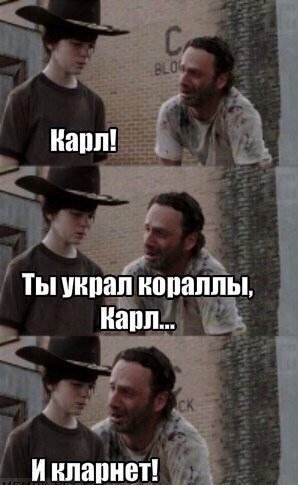 Есть игра «Почему мы говорим?...» Суть ее
в том, чтобы разбить слово на две части и 
одну из них заменить. А можно поменять и 
обе. Например: скажите, отчего гимн-азия, а не гимн-африка? Или: отчего кот-лета, а не кошка-зима? Отчего вы-пороли, а не мы-пороли? 

Есть и более слож­ный и интересный вариант этой игры: «Почему мы не говорим?». Здесь нужно определить загаданное кем-либо слово по его частям, зашифрованным синонимами или антонима­ми. Например: почему мы не говорим грабитель се­вера? Потому что мы говорим вор-юга. А теперь задание!  Почему не говорят «тот изменяет»? Отчего не говорят «карлы есть»?
Потому что есть та-верны  и клар-нет
ОТВЕТ:
Одно дело 
делаешь,…
47.   Поговорки
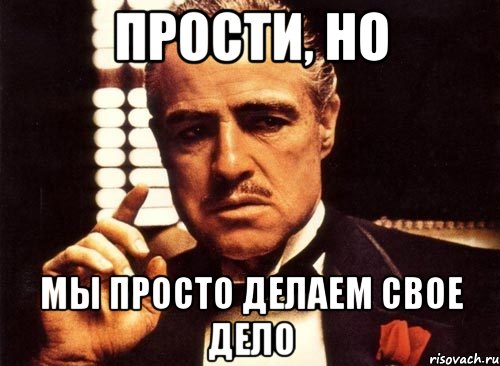 ОТВЕТ:
…другого не порть
Как правильно назвать 
человека, который чавкает на званом ужине: невежа или невежда?
48.   Правописание
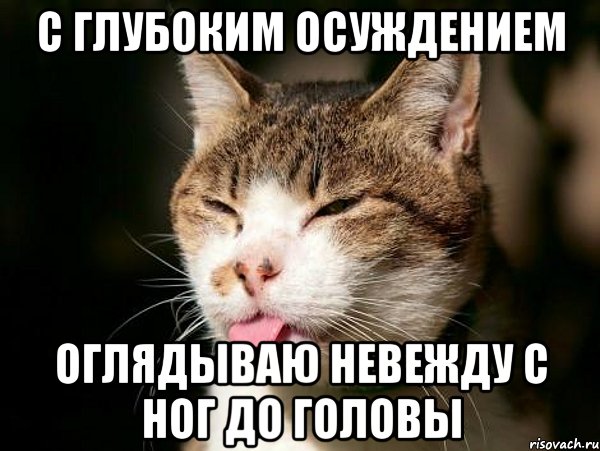 ОТВЕТ:
Невежа
Что изначально 
значило слово «негодяй»?
49.   Толкование
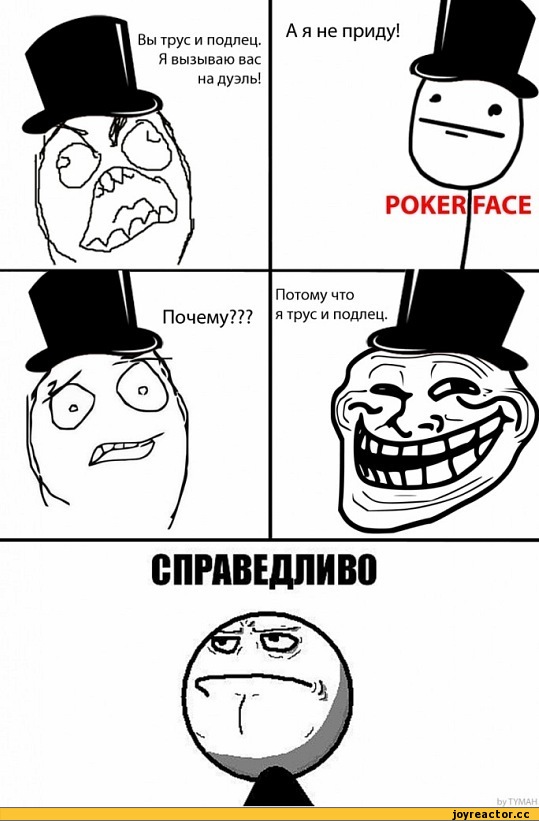 Негодяй – не годный к военной службе
ОТВЕТ:
В лесу без огня котел кипит.
50.   Загадки
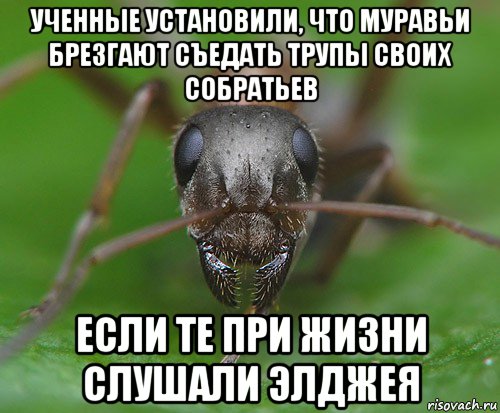 ОТВЕТ:
Муравейник
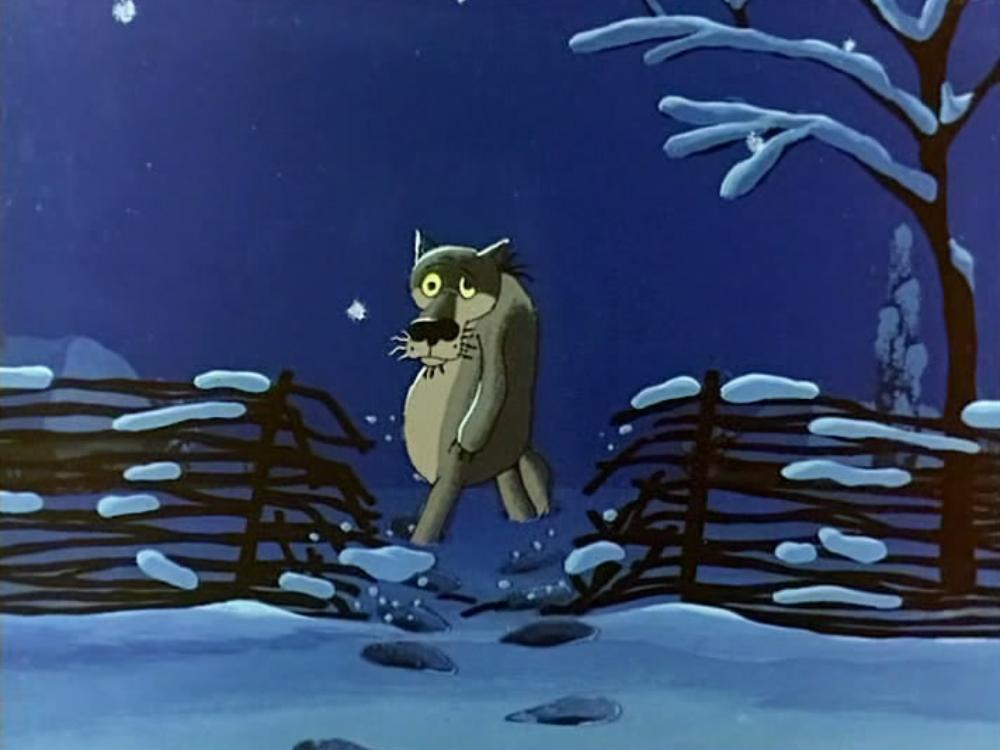 Увидимся 
в 
библиотеке!